Status at SLAC

Bill Wisniewski
Installation of Solenoid Removal Tooling
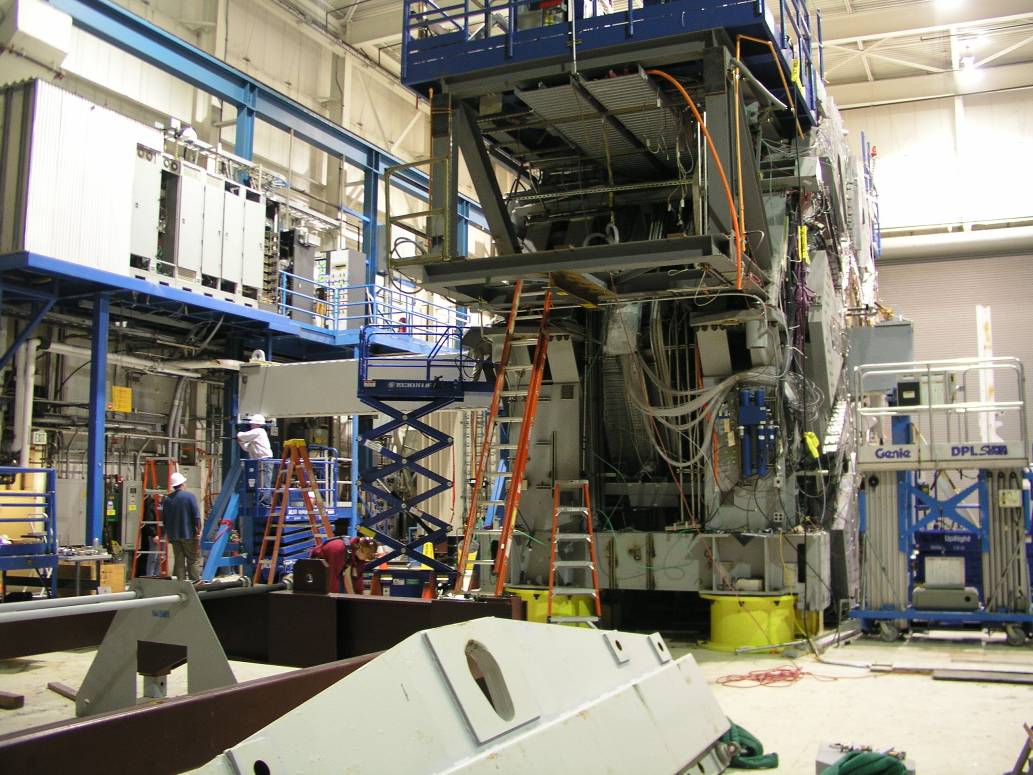 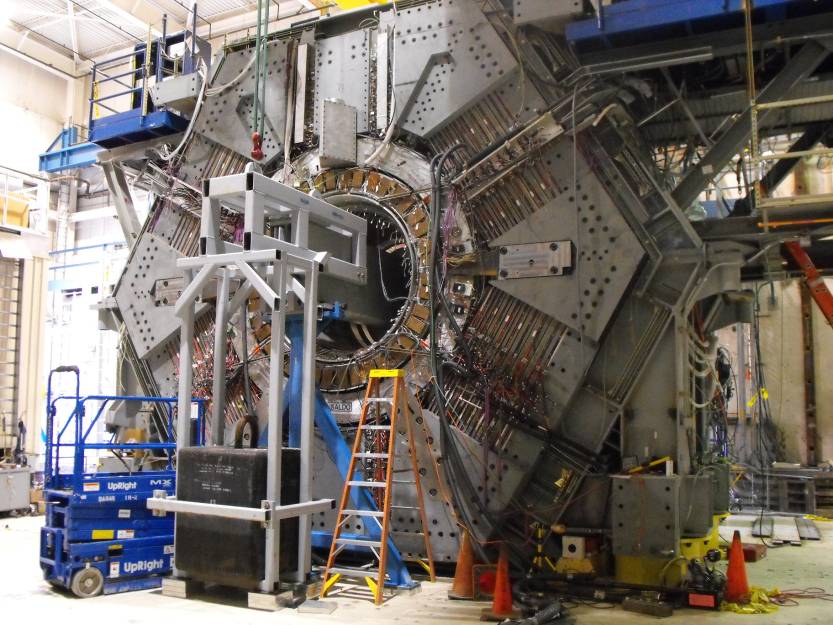 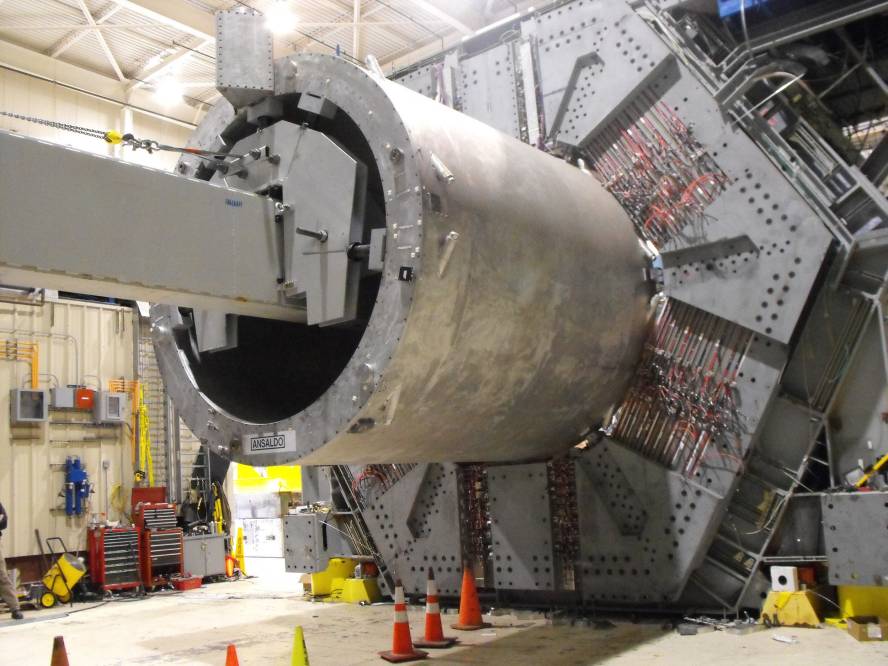 Status at SLAC – QMUL 		         2
LST and Brass Removal
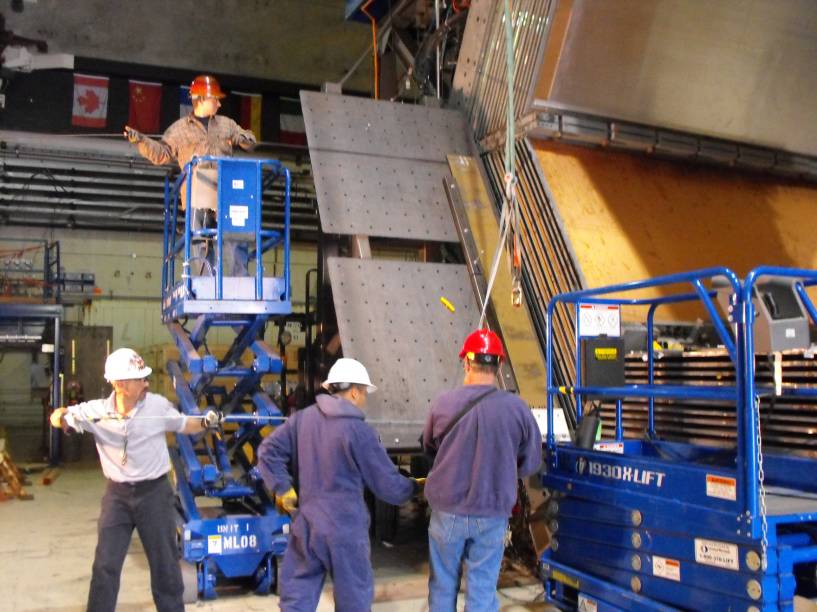 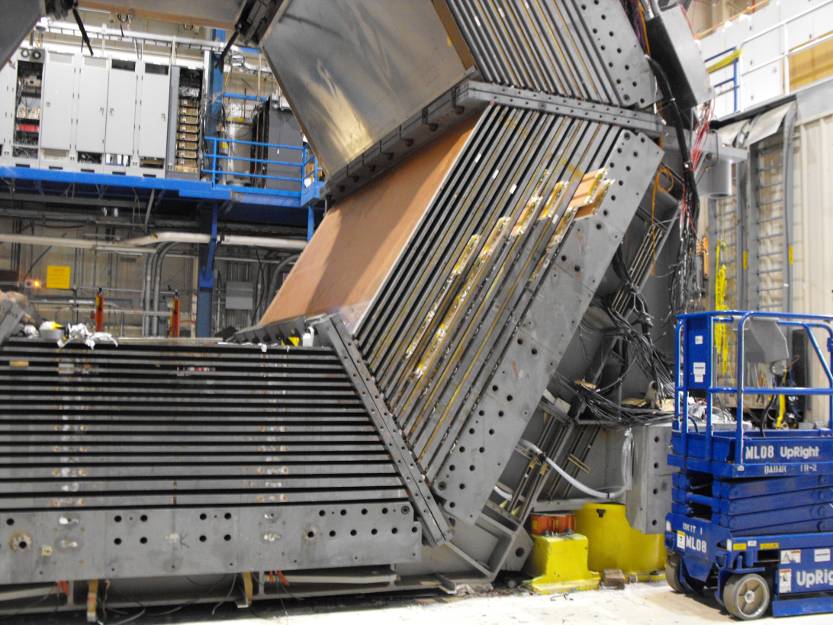 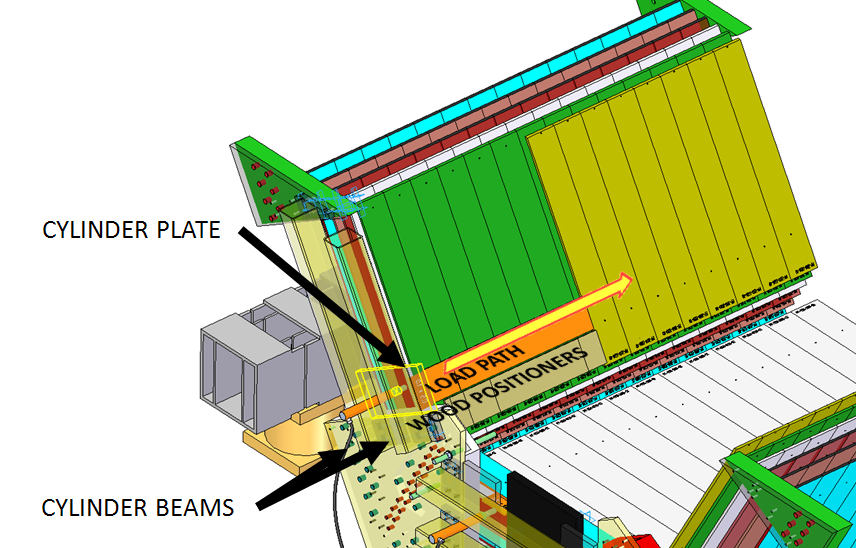 Status at SLAC – QMUL 		         3
Corner Blocks & Flux Bars
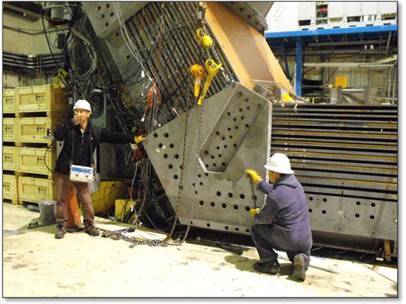 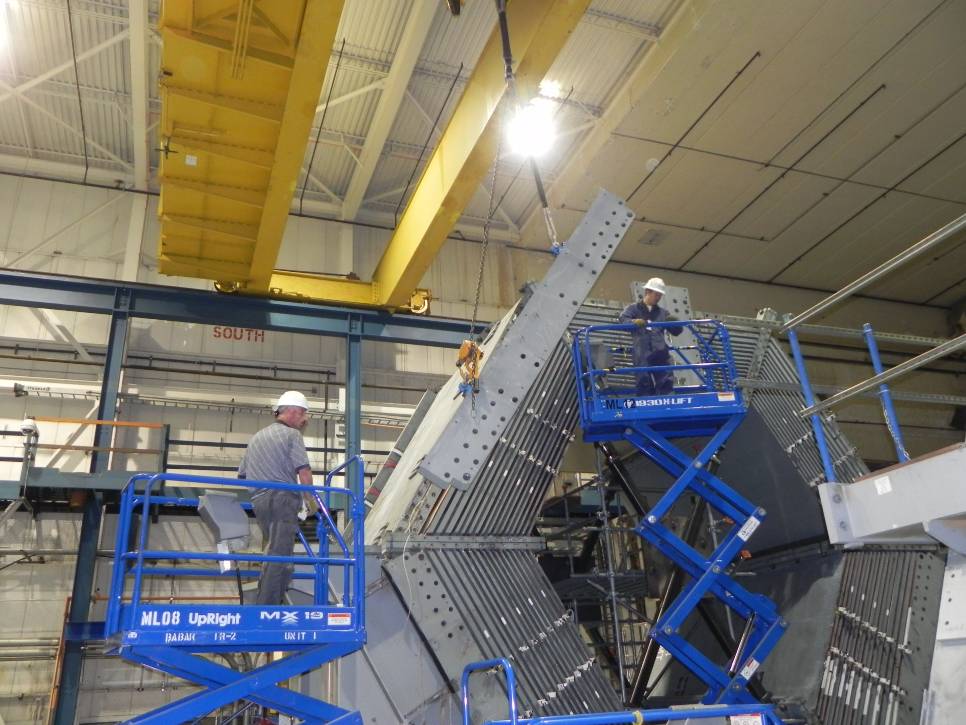 Status at SLAC – QMUL 		         4
Removal of Upper Arch Assembly
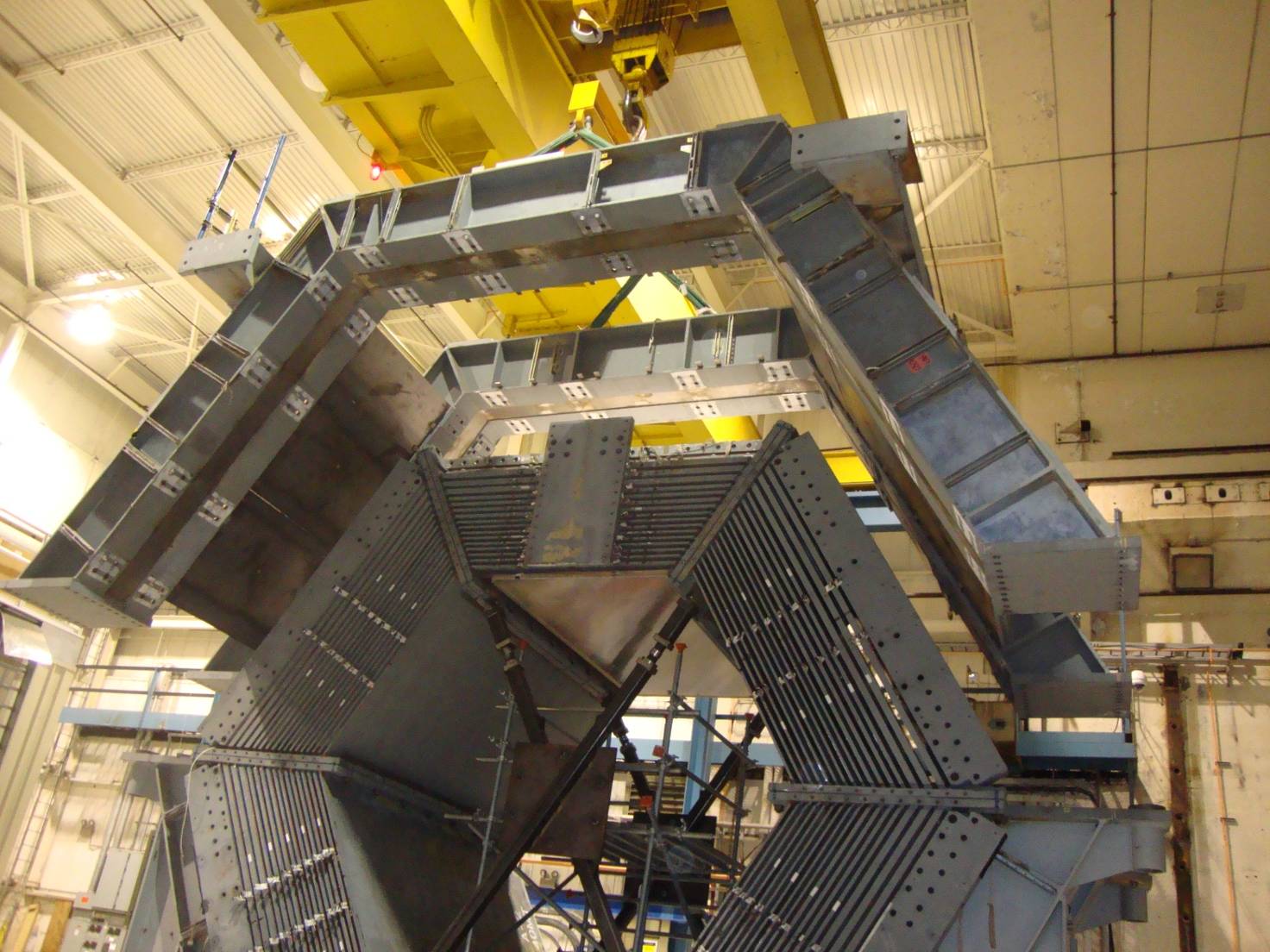 Status at SLAC – QMUL 		5
Top Sextant Inner & Top Outer Blocks Removed
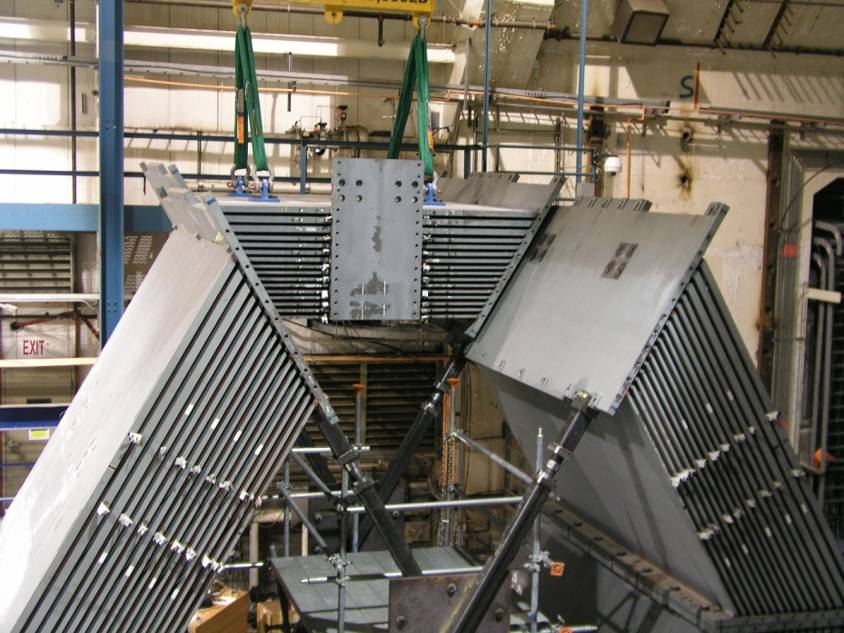 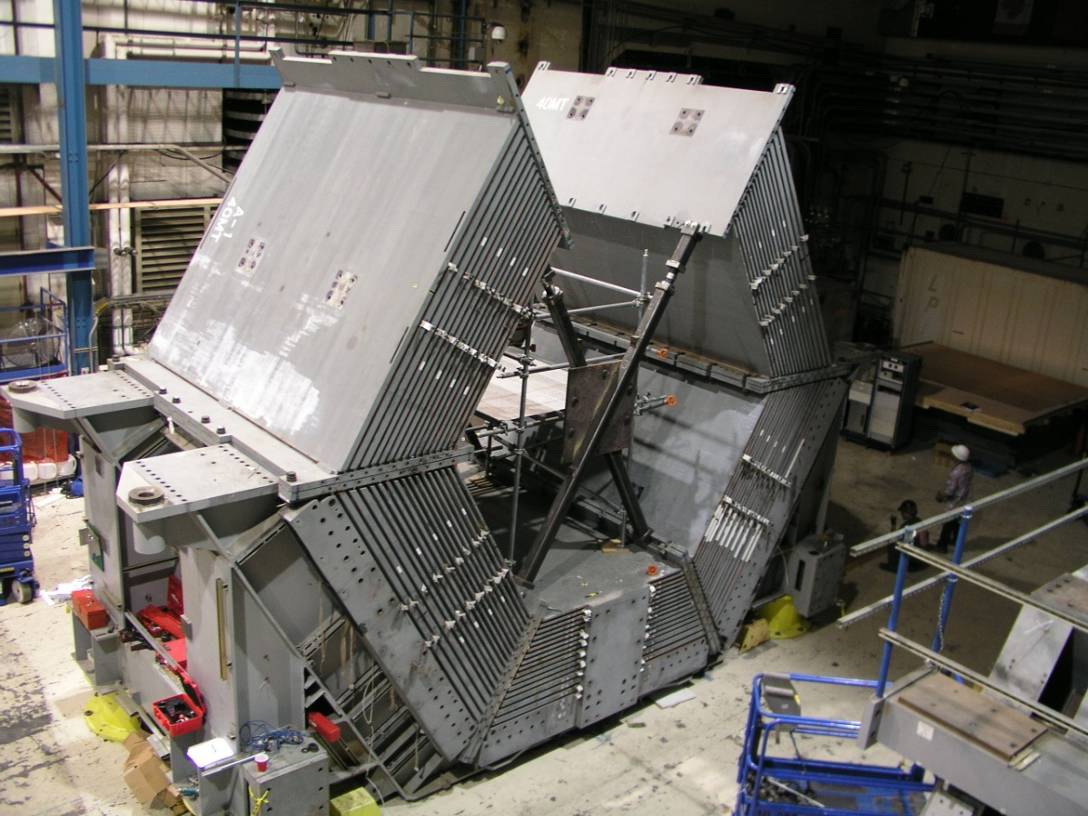 Status at SLAC – QMUL 			6
Top Sextants & Bottom Inner West Block Removed
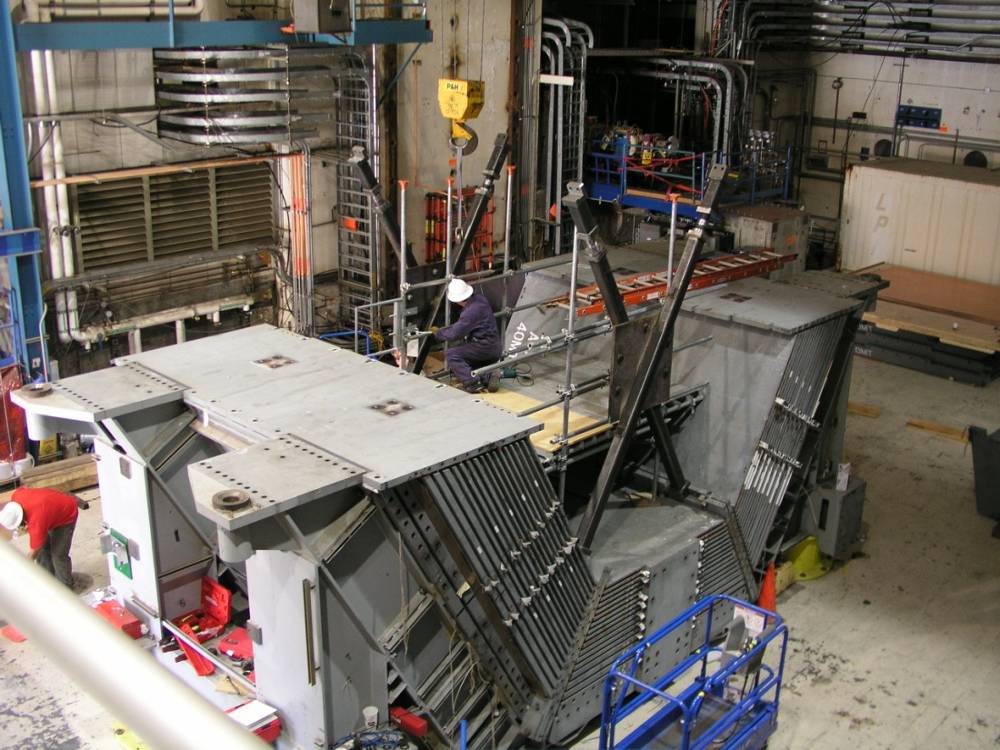 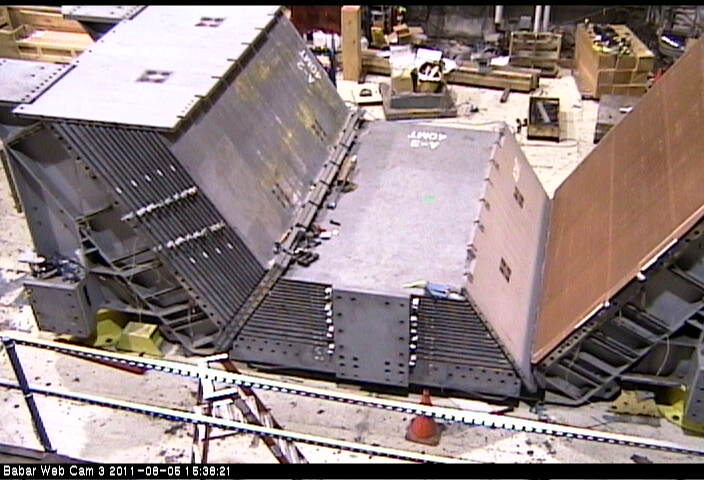 Status at SLAC – QMUL 		      7
Cradle & Bottom Outer onto Stands
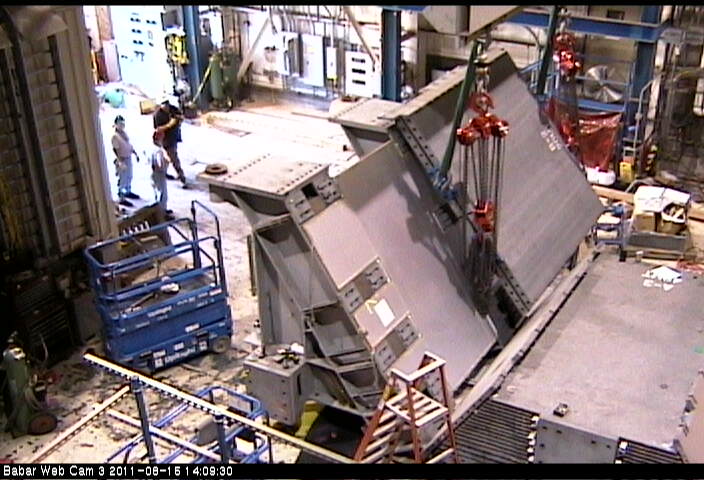 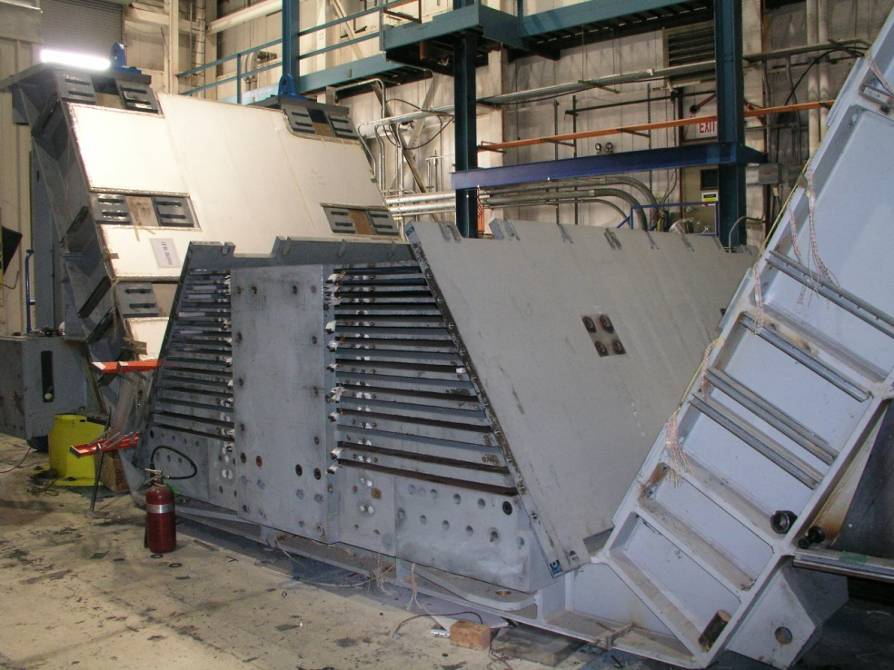 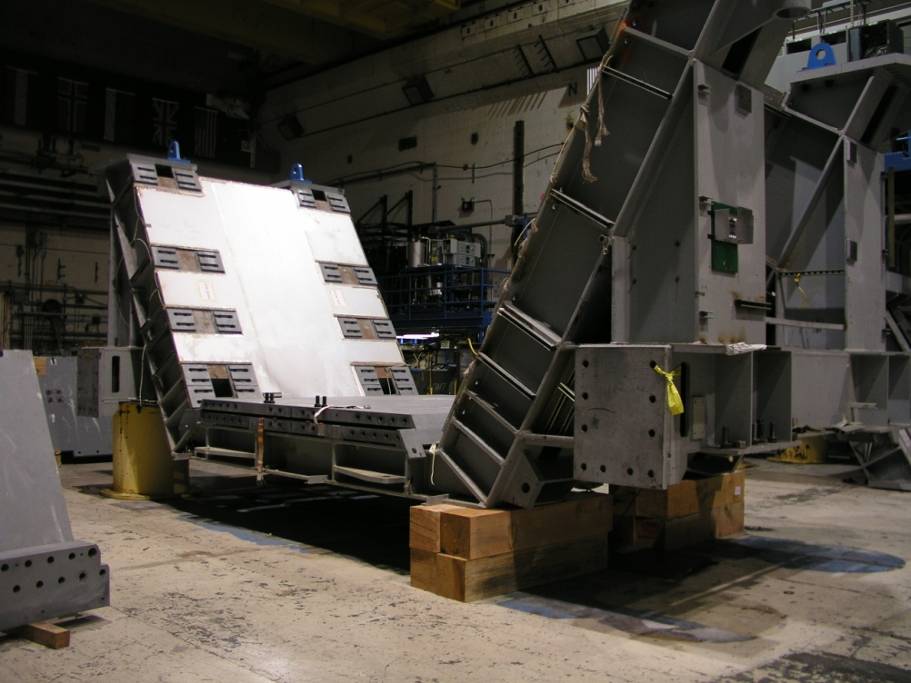 Status at SLAC – QMUL 		         8
Empty Cradle
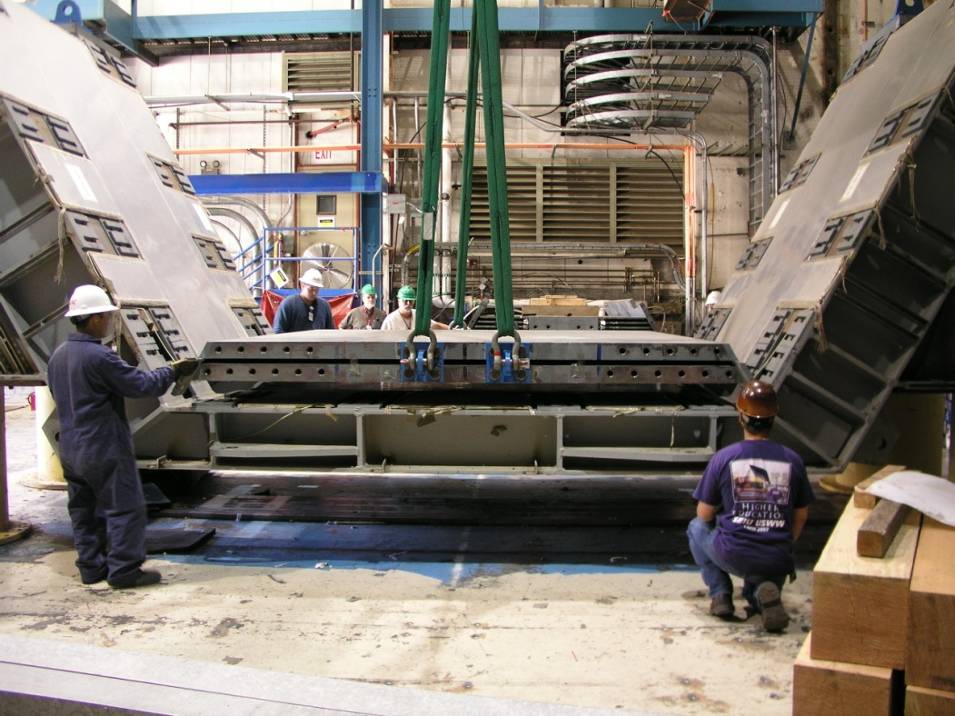 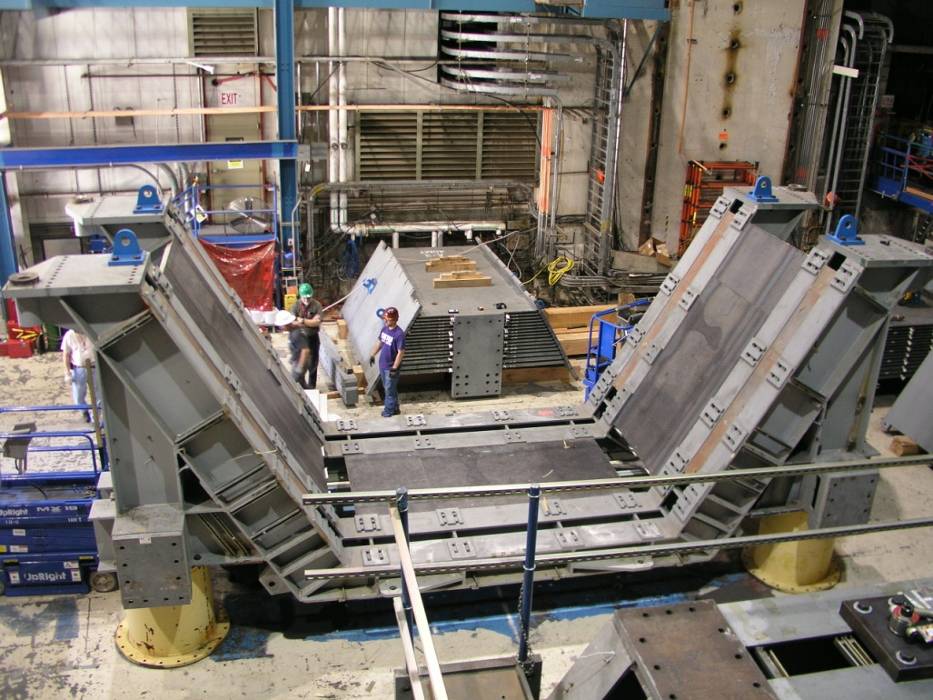 Status at SLAC – QMUL   		9
March 2009
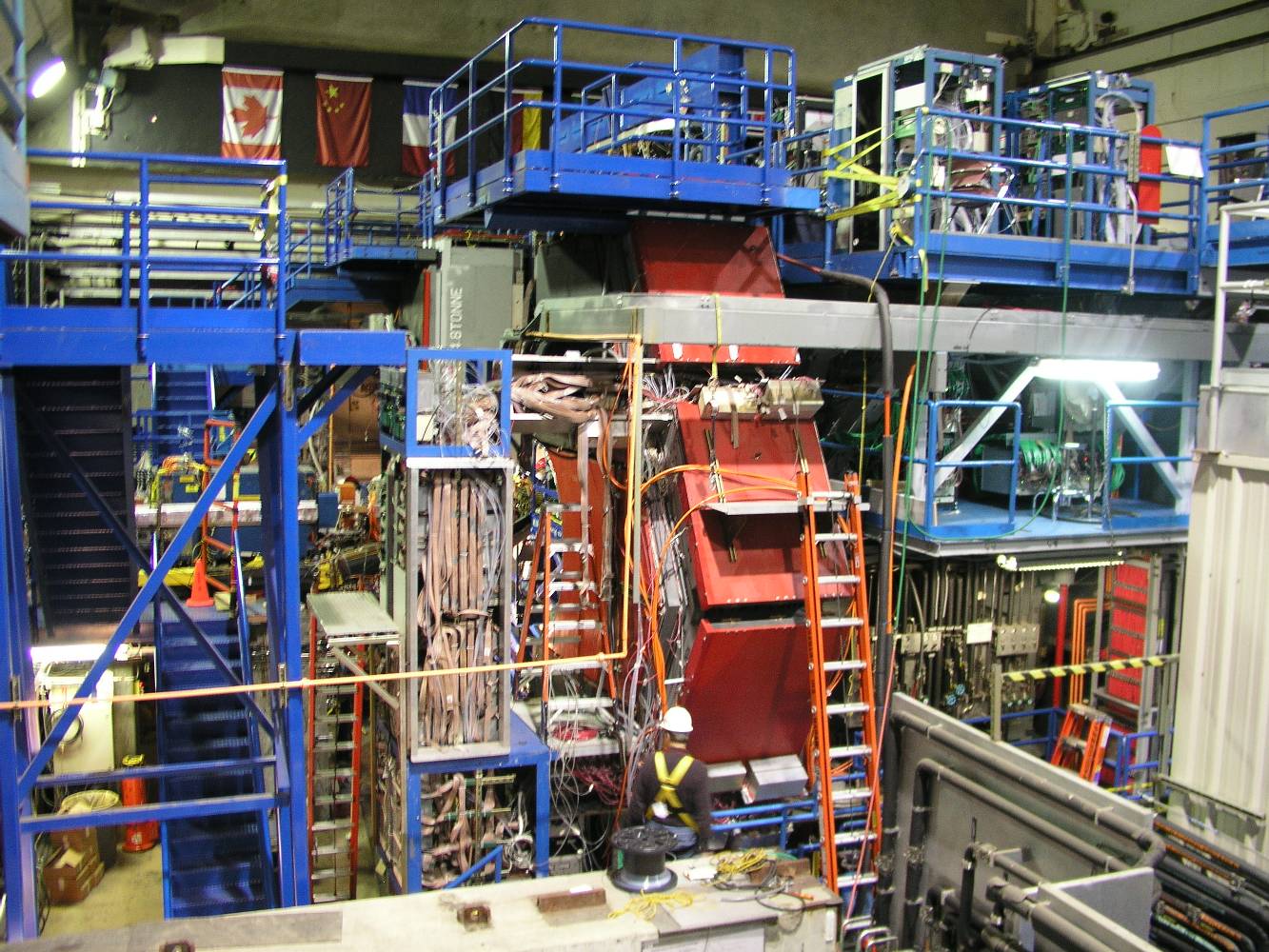 Status at SLAC – QMUL 		         10
Deconstructed Onion Storage – Outdoors
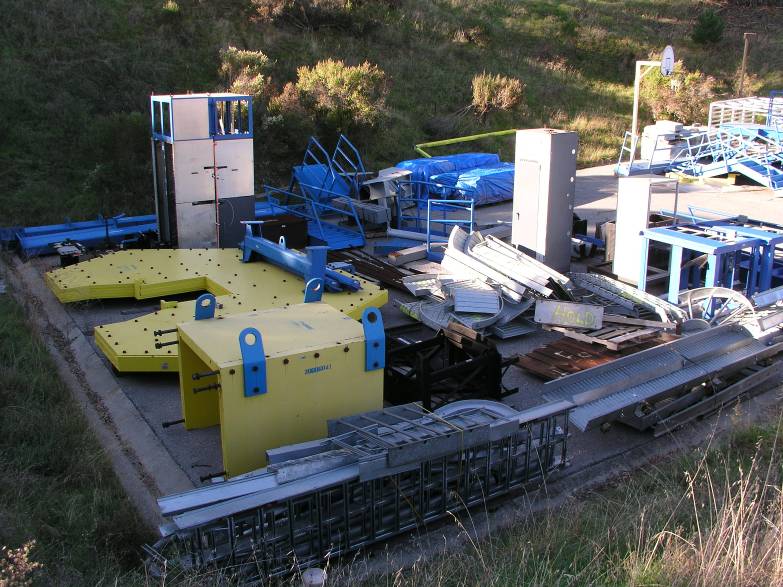 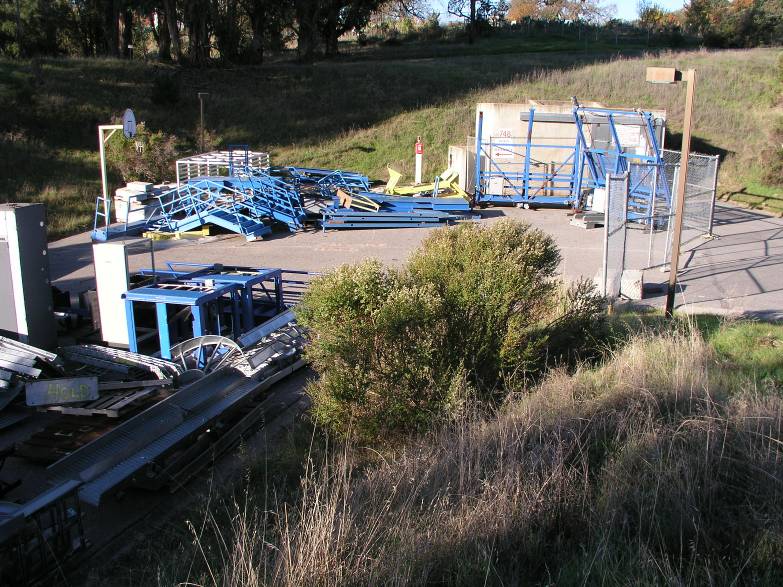 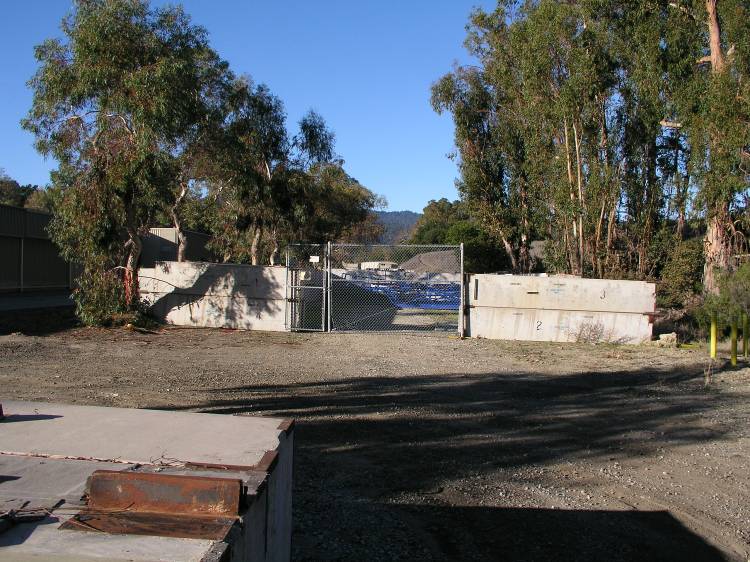 Now all full
Status at SLAC – QMUL 		         11
Deconstructed Onion Storage_ CEH, IR2
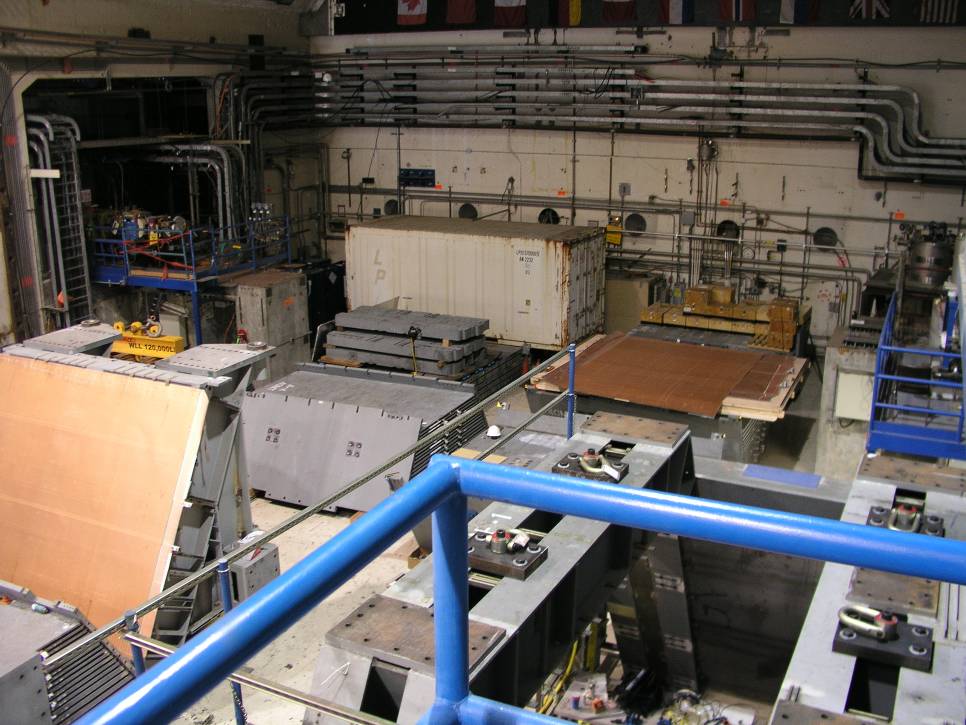 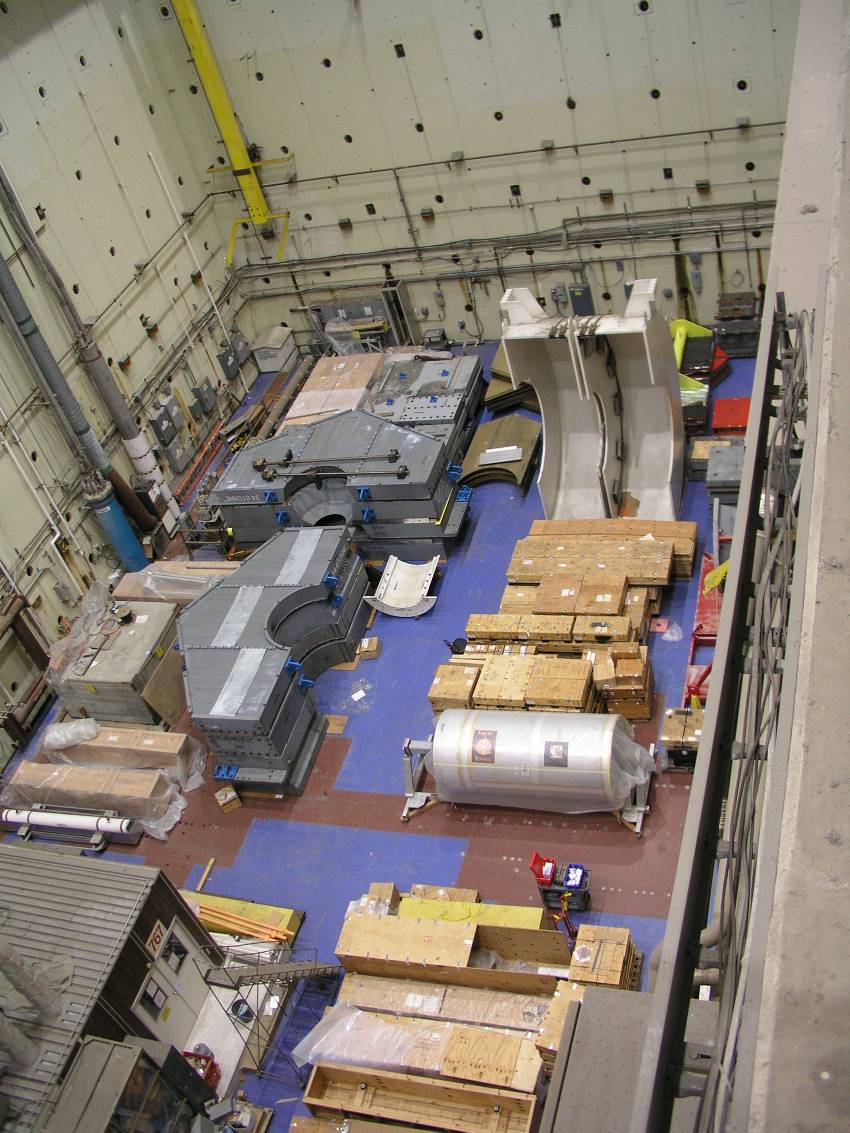 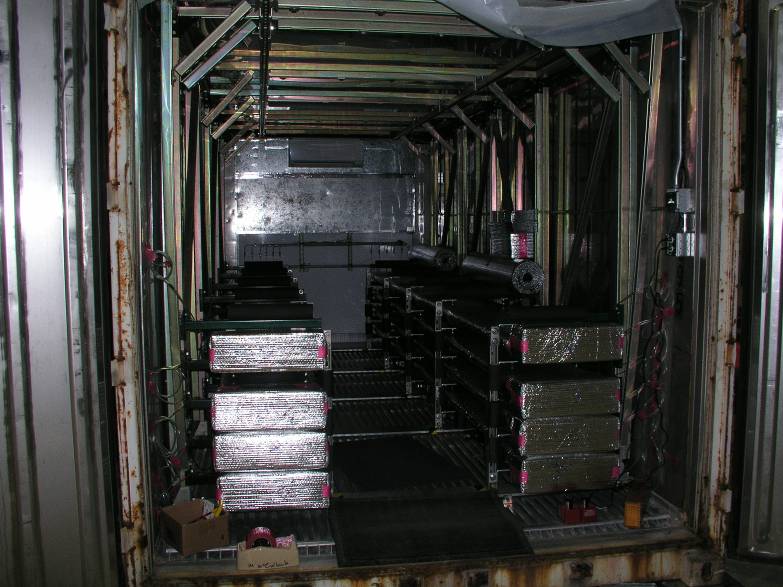 Status at SLAC – QMUL 		         12
Deconstructed Onion Storage _ IR12
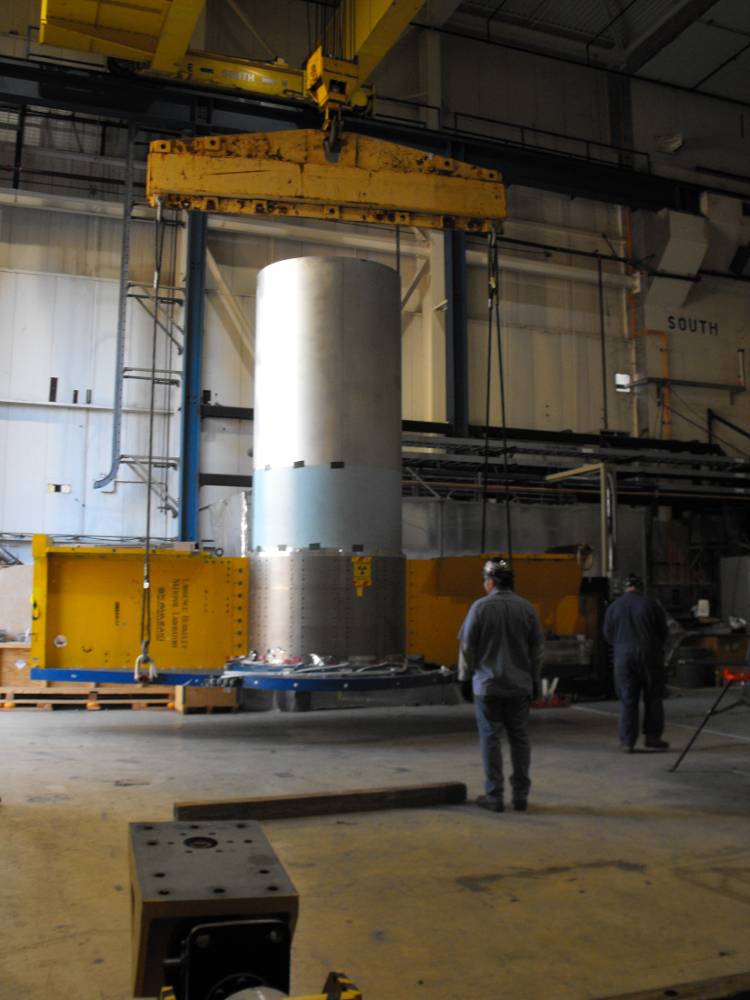 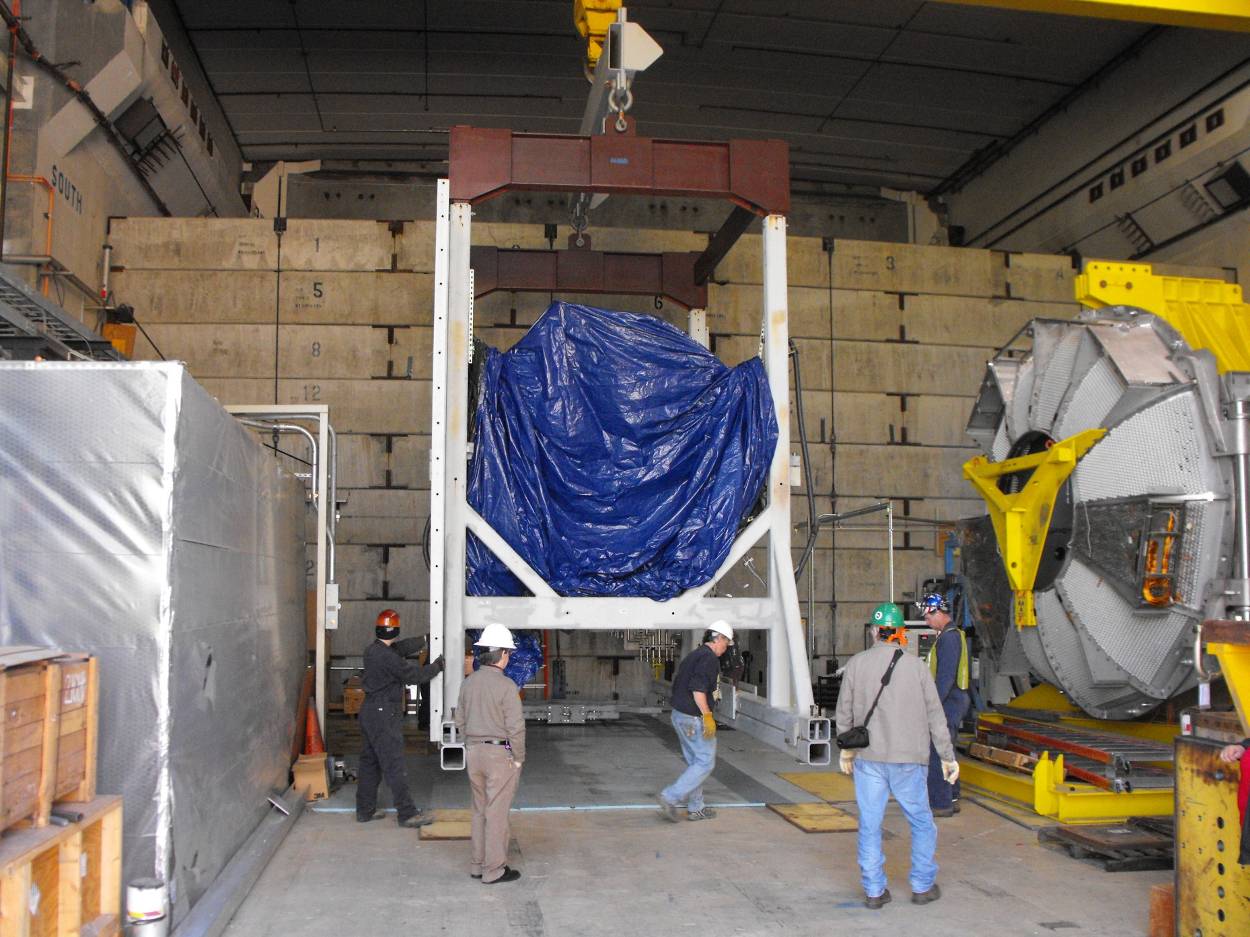 Status at SLAC – QMUL 		         13